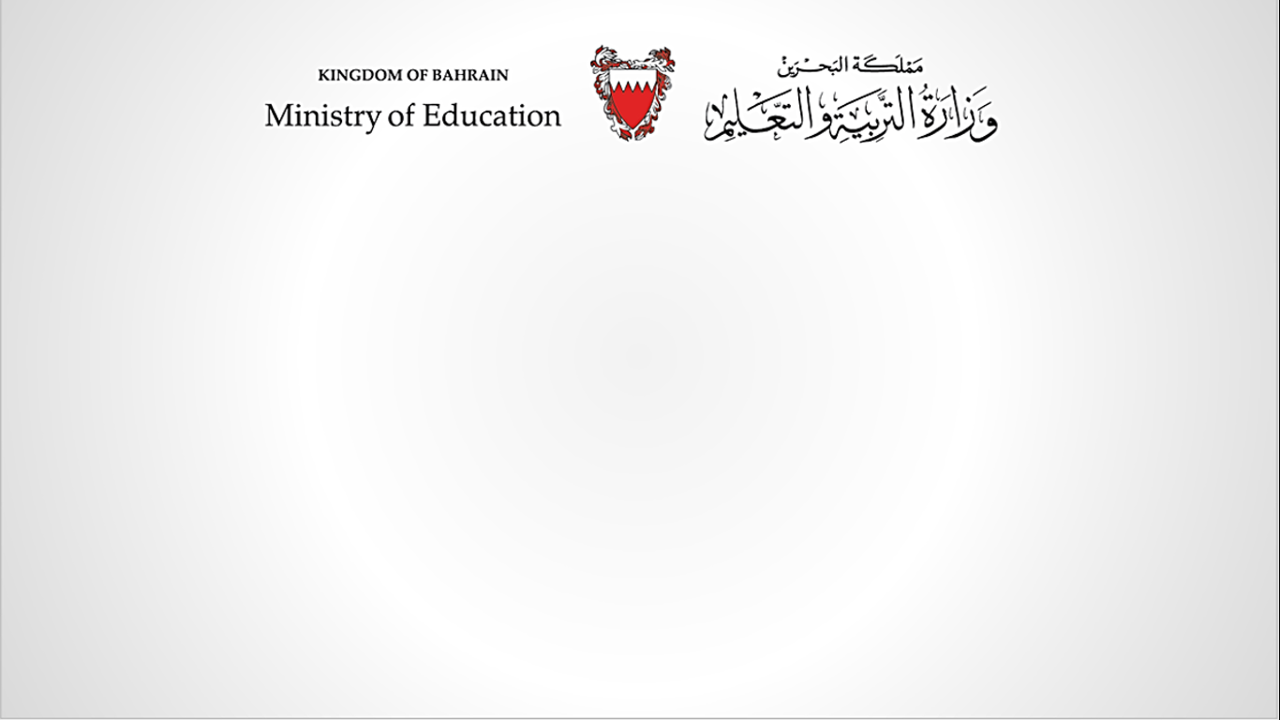 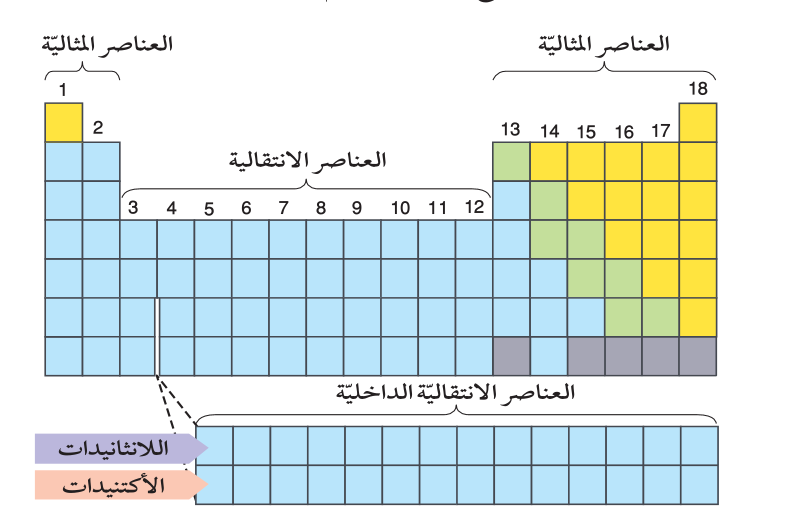 أهداف الدرس
العناصر المثالية والعناصر الانتقالية2
العلوم - الثالث الإعدادي
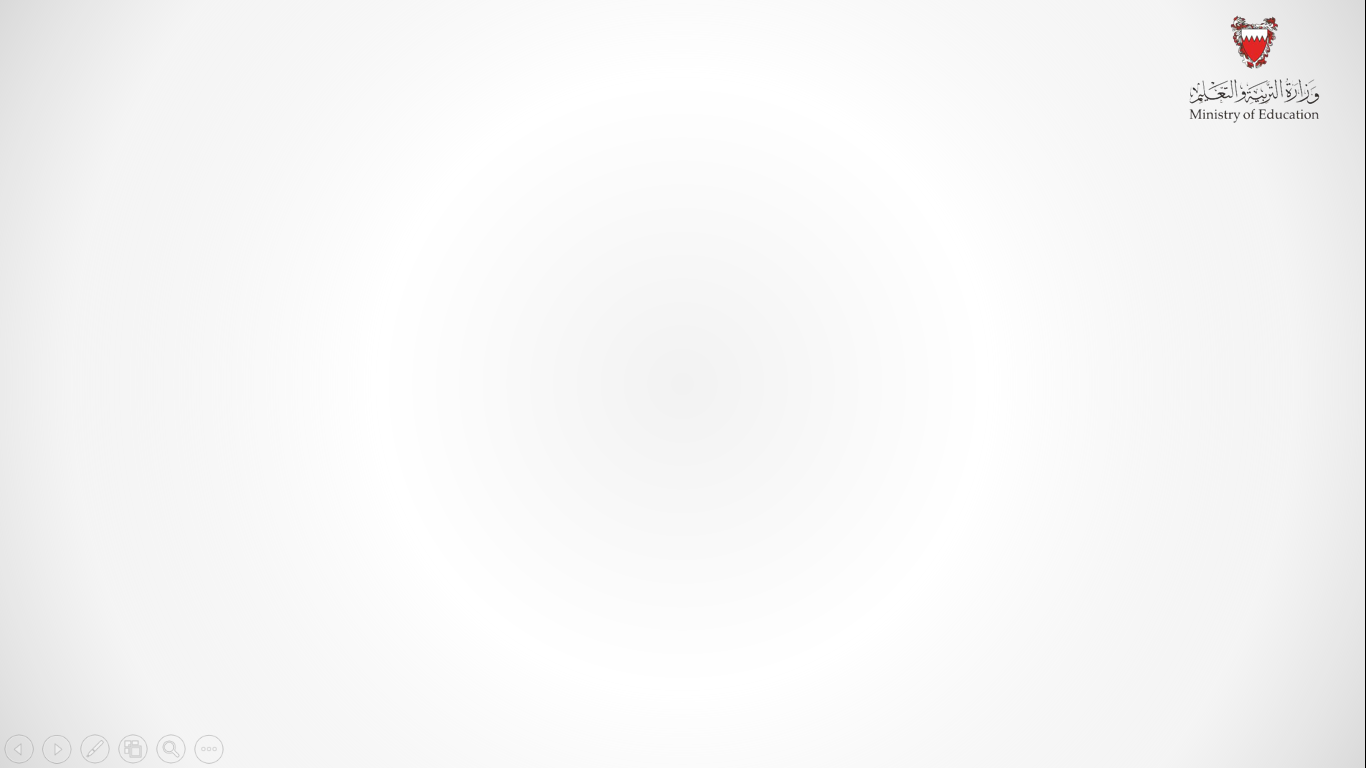 العناصر المثالية – المجموعة 15
العناصر المثالية والعناصر الانتقالية2
العلوم - الثالث الإعدادي
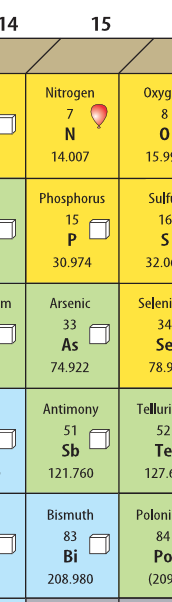 1- النيتروجين والفسفور                      ( لافلزات)
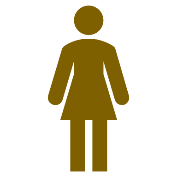 النيتروجين والفسفور 
ضروريان للمخلوقات الحية.
2-الزرنيخ والأنتيمون ( أشباه فلزات) البزموث ( فلز).
يدخل النيتروجين في تركيب الأمونيا المستخدمة في مواد التنظيف والتطهير والصناعة النايلون.
3- يشكل النيتروجين 80% من الهواء الجوي.
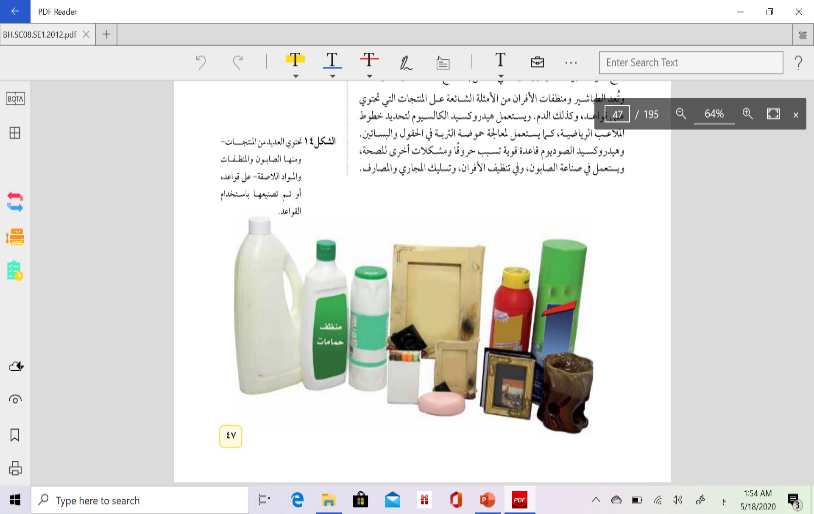 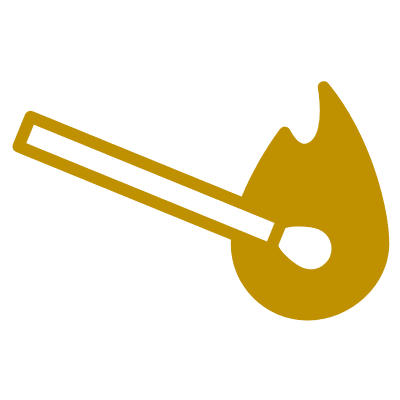 4- يدخل الفسفور والنيتروجين في تركيب المواد الحيوية التي تعمل على تخزين المعلومات الجينية والطاقة في الجسم.
يستخدم الفسفور في صناعة
 أعواد الثقاب والأسمدة.
الفسفور مكون أساسي في صحة الأسنان والعظام.
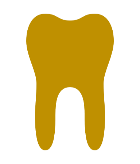 العناصر المثالية – المجموعة 16
العناصر المثالية والعناصر الانتقالية2
العلوم - الثالث الإعدادي
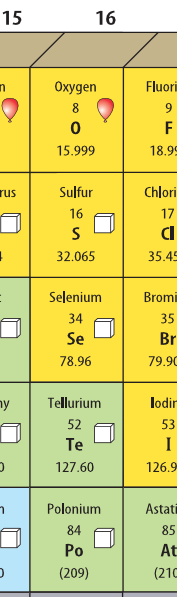 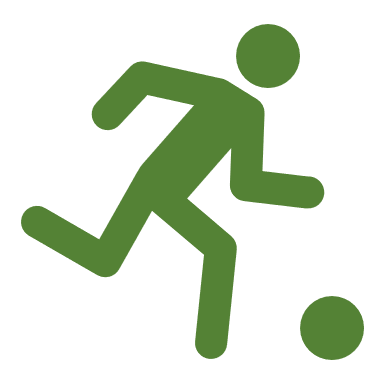 1- يحتاج الجسم إلى الأكسجين 
لانتاج الطاقة من الغذاء.
2- يدخل الأكسجين في تركيب الصخور والمعادن- ضروري للإشتعال ويدخل في تركيب الأوزون.
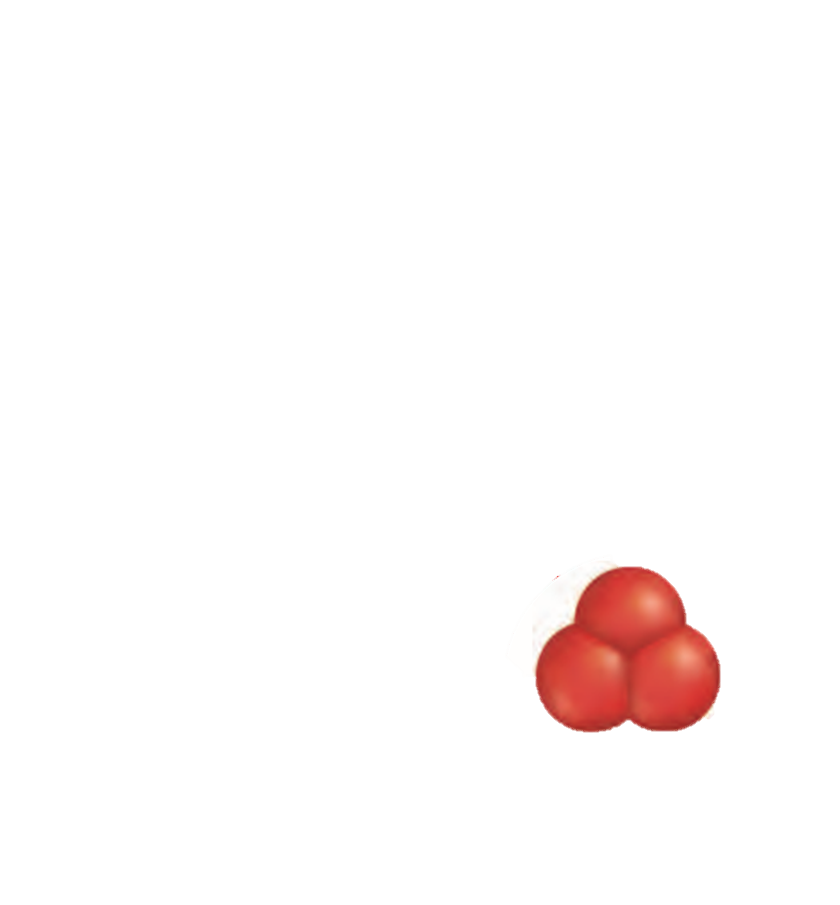 3- يستخدم الكبريت في صناعة حمض الكبريتيك الذي يستخدم في صناعة الطلاء والأسمدة والمنظفات والأنسجة والمطاط.
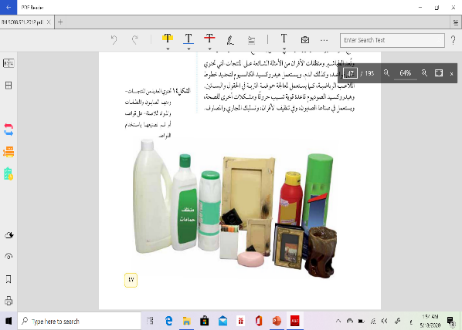 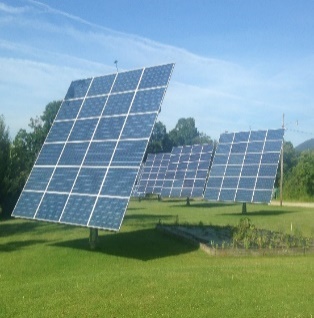 4- يستخدم السيلينيوم في الخلايا 
الشمسية وعدادات الكهرباء وآلات
 التصوير بسبب شدة حساسيته للضوء.
نشاط تقييمي 1
العناصر المثالية والعناصر الانتقالية2
العلوم - الثالث الإعدادي
عزيزي الطالب: مستعينًا بالمعلومات السابقة، أجب عن الأسئلة التالية:
يوضح الجدول التالي معلومات عن عناصر المجموعتين 14 و 16 اللتين يمثلهما الرمزان (س) و (ص).
1- أي المجموعتين (س) أم (ص) هي المجموعة 16؟

2- قارن بين كثافة عناصر المجموعتين (س) و (ص).

3- كم يساوي العدد الذري للعنصر الرابع في المجموعة(ص)؟

4- كلما اتجهنا إلى أسفل المجموعة تقل درجة الغليان عناصر المجموعة ..............  بينما تزداد درجة غليان عناصر المجموعة ............، ما عدا العنصر الذي عدده الذري ............... .
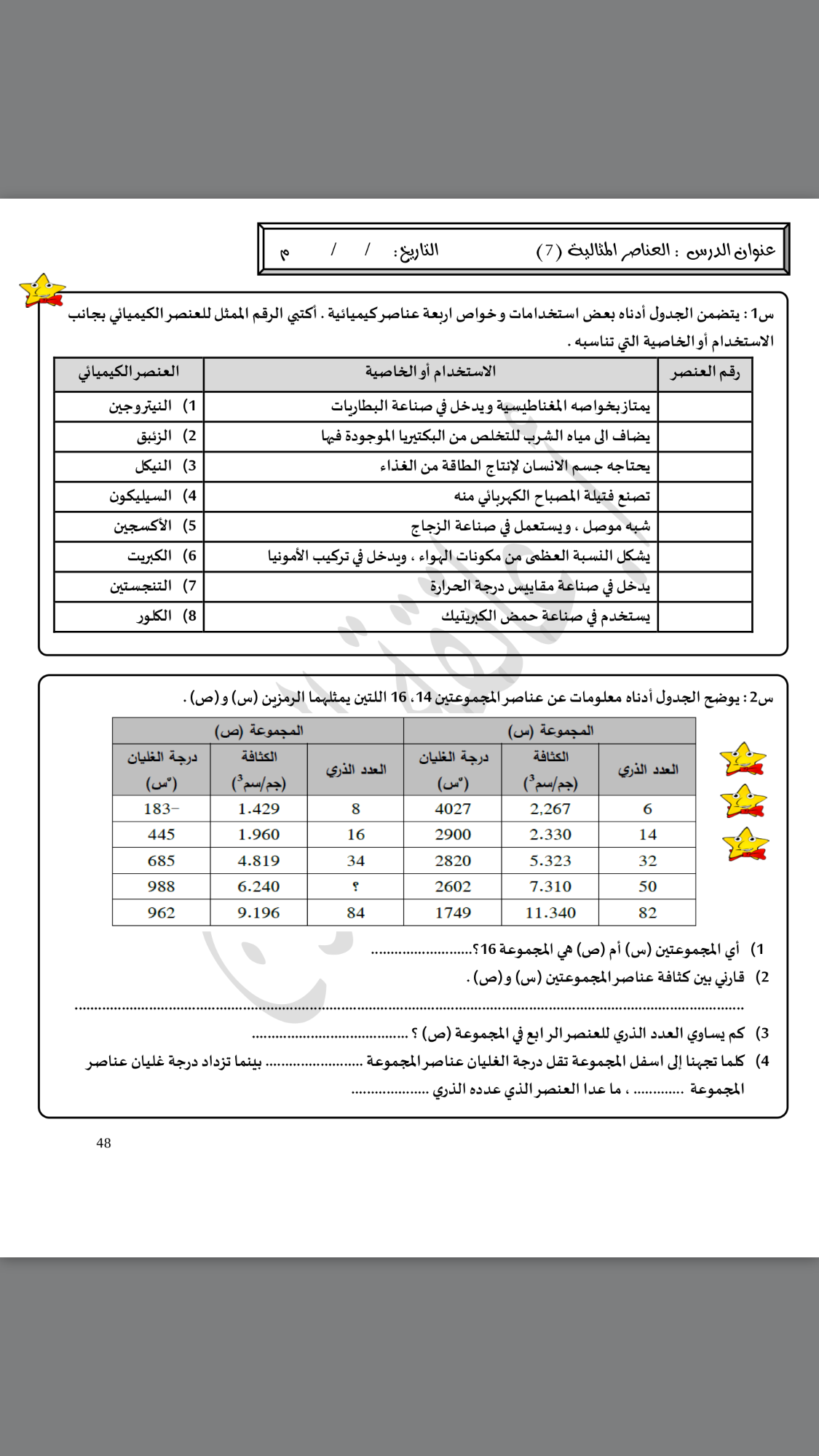 مجموعة (ص)
عناصر مجموعة (س) أكثر كثافة من عناصر مجموعة (ص).
52
س
ص
84
العناصر المثالية – المجموعة 17
العناصر المثالية والعناصر الانتقالية2
العلوم - الثالث الإعدادي
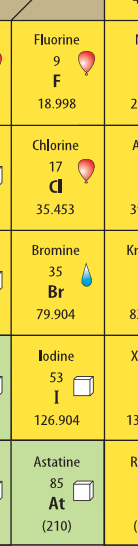 1- إنتاج الأملاح ( كلوريد الصوديوم  / ملح اليود).
1- سميت بالهالوجينات وتعني    ( مكونات الأملاح) لأن جميع عناصر هذه المجموعة تكوّن املاحًا عند اتحادها مع عناصر الفلزات القلوية ( المجموعة 1).
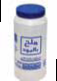 2- جميع عناصر هذه المجموعة لافلزات ما عدا الأستاتين شبه فلز مشع.
2- يستخدم الكلور في التعقيم.
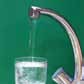 3- أكثر عناصر هذه المجموعة نشاطًا (الفلور) وأقلها هو              ( اليود).
العناصر المثالية – المجموعة 18
العناصر المثالية والعناصر الانتقالية2
العلوم - الثالث الإعدادي
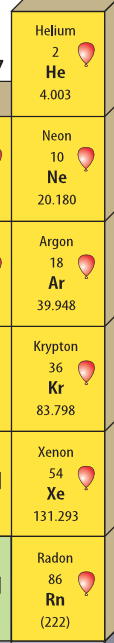 1- يستخدم الهيليوم في ملء البالونات والمناطيد لأن كثافته أقل من كثافة
 الهواء.
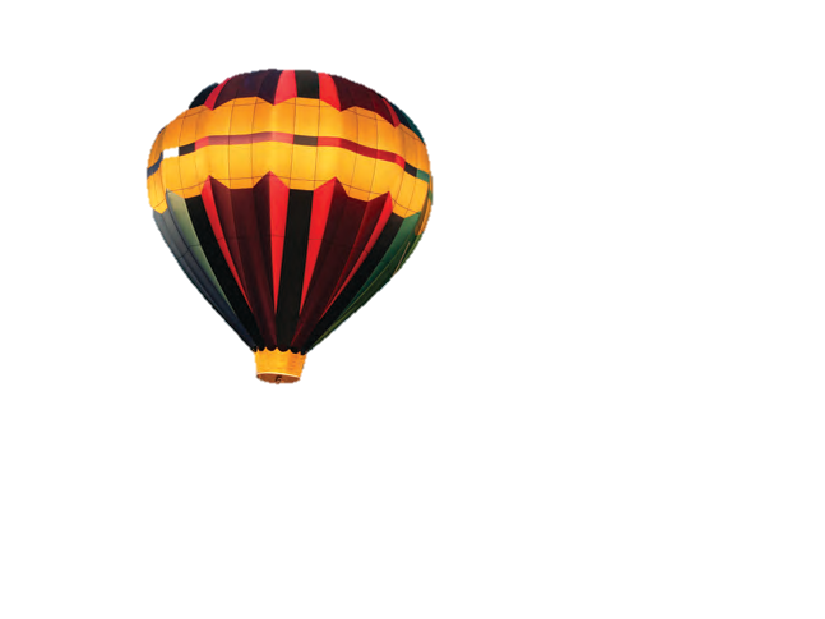 2- يستخدم الكريبتون مع النيتروجين في مصابيح الإنارة العادية.
3- إذا استخدم مزيج من الكريبتون والأرجون والزينون في المصابيح فإنها تدوم فترة أطول لأنها تحفظ الفتيل( سلك التنجستين ) من الاحتراق .
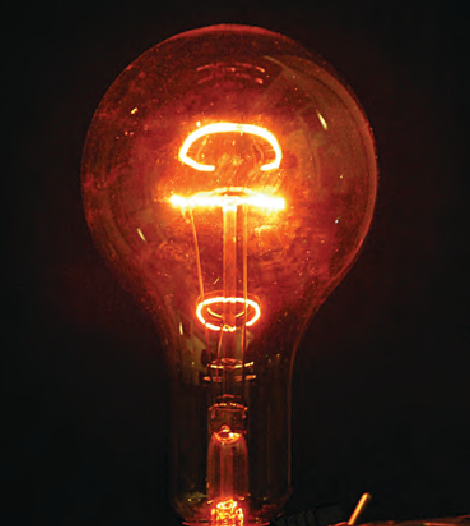 4- تستخدم مصابيح الكريبتون في إنارة أرضية مدارج المطارات.
نشاط تقييمي 2
العناصر المثالية والعناصر الانتقالية2
العلوم - الثالث الإعدادي
عزيزي الطالب: مستعينًا بالمعلومات السابقة، أجب عن الأسئلة التالية:
أكمل الجدول أدناه بكتابة اسم العنصر بجانب المجال الذي يستخدم فيه:
الكلور
الهيليوم
الكربتون
الفلور
الرادون
العناصر المثالية والعناصر الانتقالية2
العلوم - الثالث الإعدادي
أسئلة تقويمية
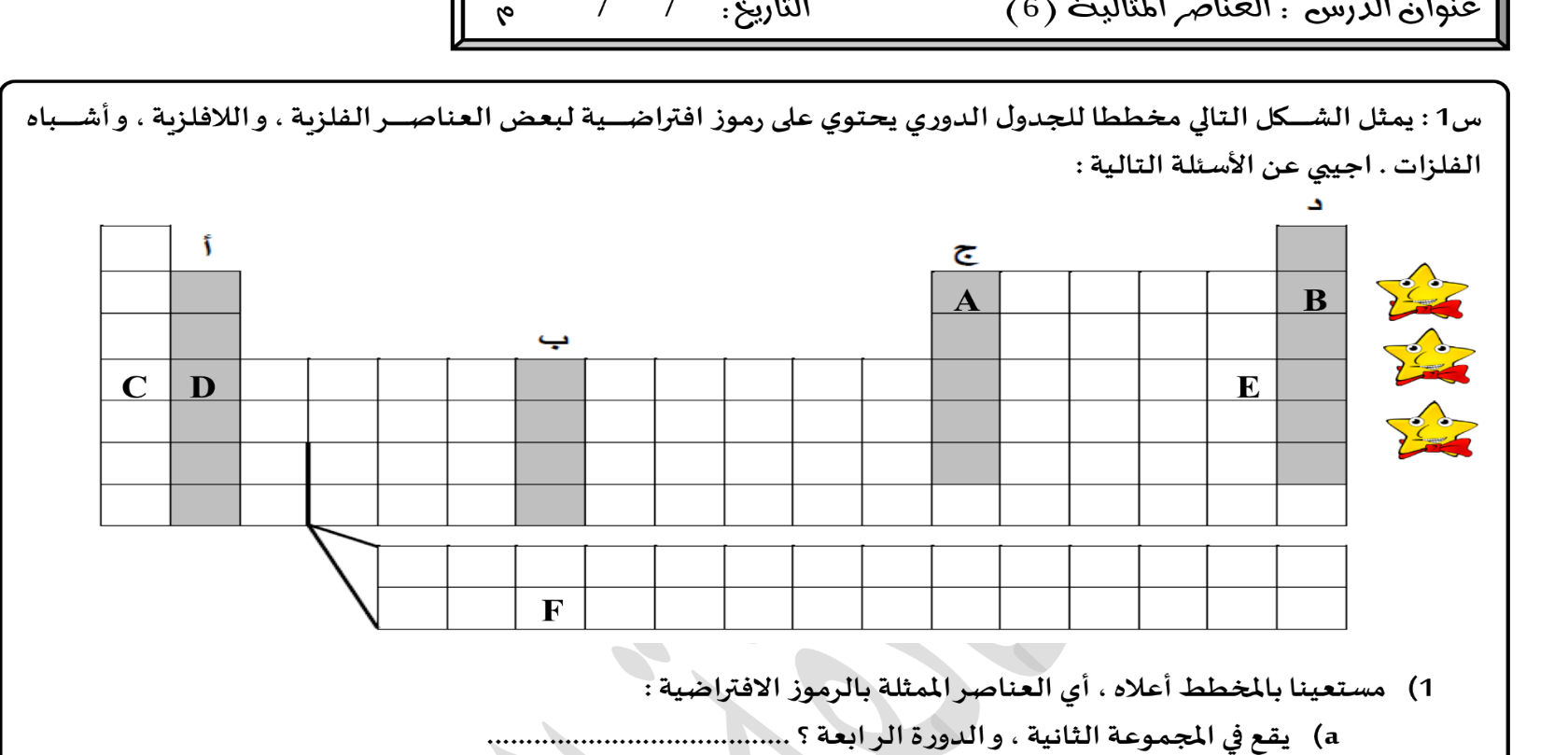 أ – يمثل الشكل المجاور مخططًا للجدول الدوري يحتوي على رموز افتراضية لبعض العناصر، حدد الرمز الإفتراضي لغاز نبيل.
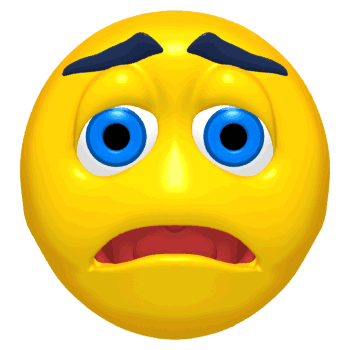 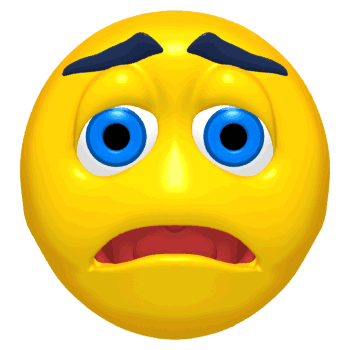 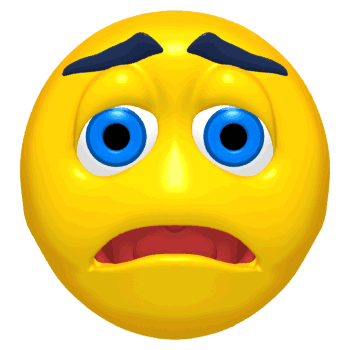 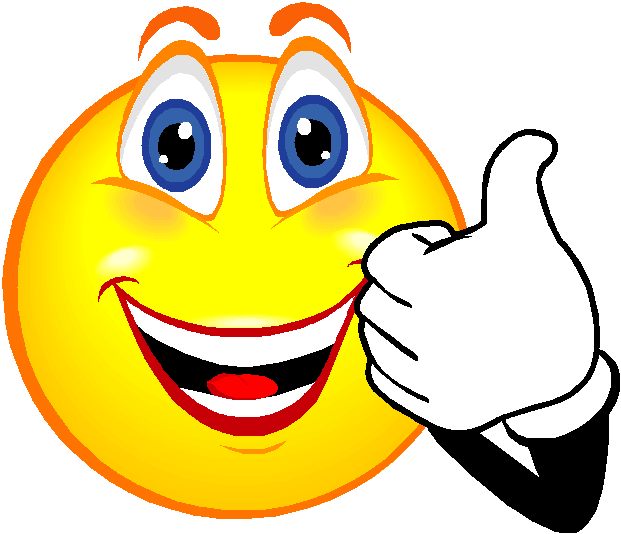 A
C
B
F
أسئلة تقويمية
العناصر المثالية والعناصر الانتقالية2
العلوم - الثالث الإعدادي
ب - أيّ الهالوجينات الآتية يعتبر عنصرًا مشعًا؟
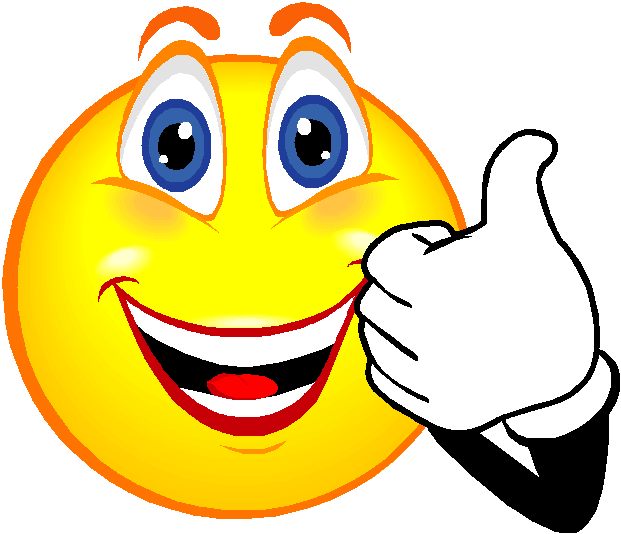 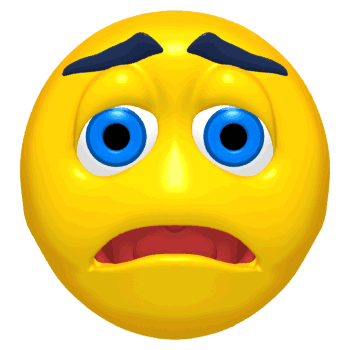 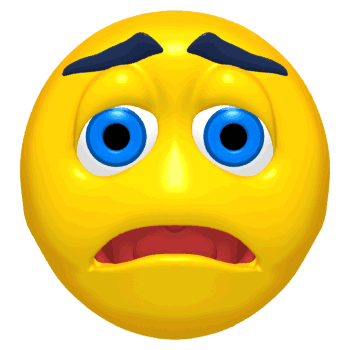 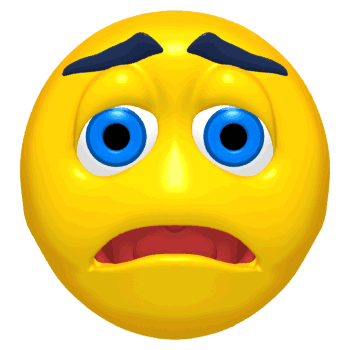 البروم
الأستاتين
الكلور
اليود
العناصر المثالية والعناصر الانتقالية2
العلوم - الثالث الإعدادي
انتهى الدرس